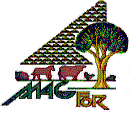 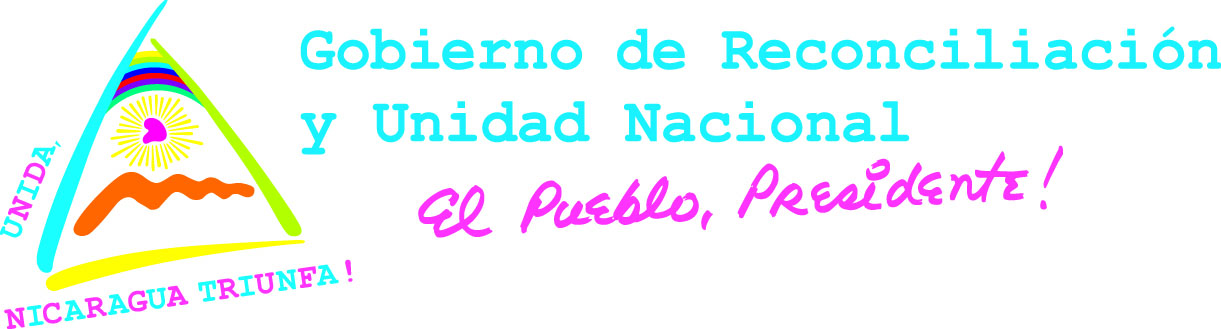 MINISTERIO AGROPECUARIO Y FORESTALManagua, Nicaragua
ENCUESTAS AGROPECUARIAS
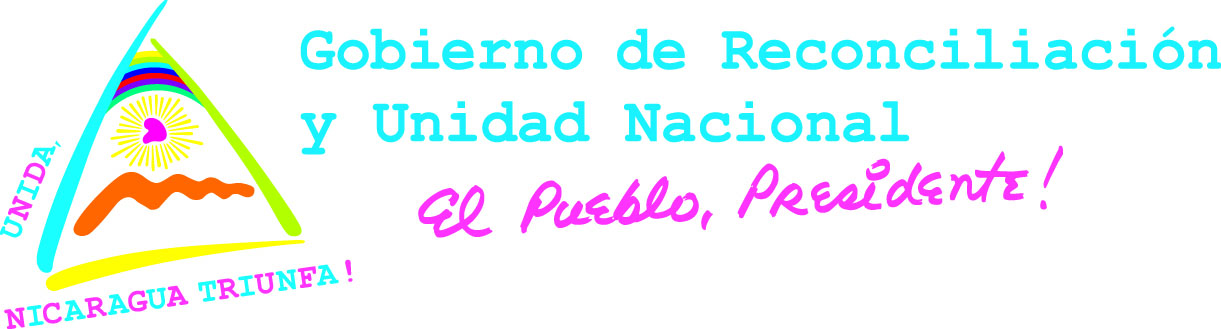 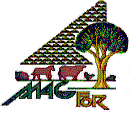 ANTECEDENTES
La Dirección de Estadísticas del Ministerio Agropecuario y Forestal tiene como principal línea de trabajo: Establecer, mantener y desarrollar, los sistemas de estadísticas del sector agropecuario y forestal, por lo que se ha preocupado en incrementar la confiabilidad, precisión, oportunidad y cobertura de la información estadística
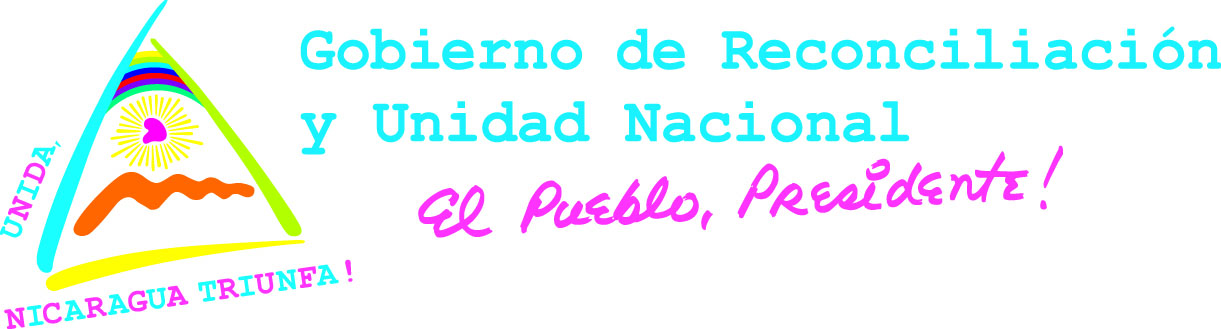 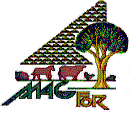 Dirección de Estadísticas
- Departamento de Estadísticas Continuas
- Departamento de Encuestas
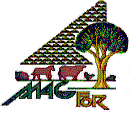 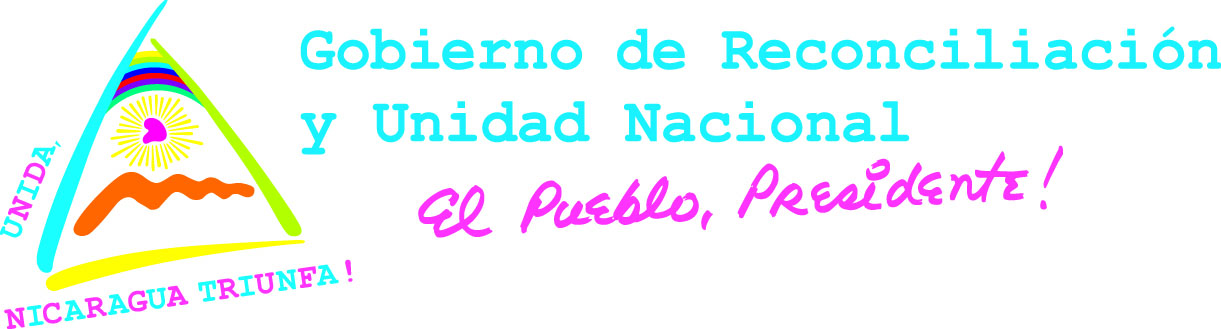 Antecedentes…
1993
El Ministerio Agropecuario y Forestal se plantea como meta medir la producción agrícola de todas las fincas de Nicaragua.
Se requería de un marco muestral que permitiera realizar estas investigaciones.  
Selección de una muestra de área con puntos seleccionados con Probabilidad Proporcional al tamaño.
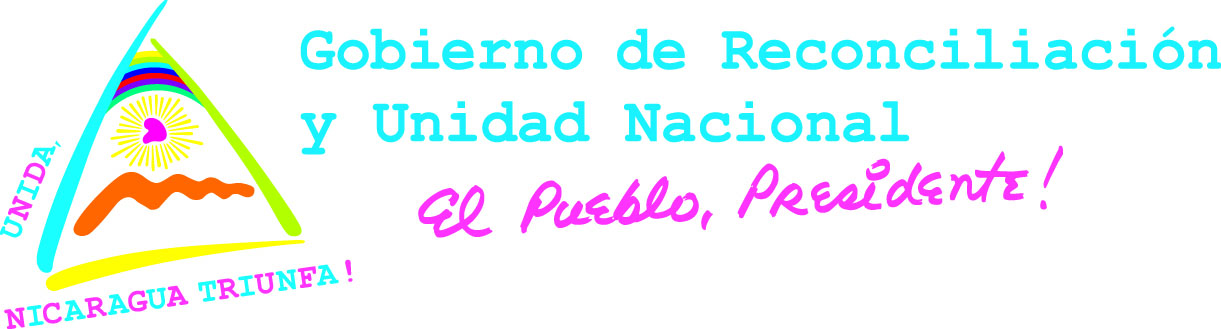 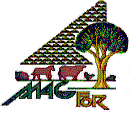 Antecedentes...
1994
Para determinar estimaciones de área, rendimiento y producción a nivel de departamento, se realizó una encuesta de probabilidad en todo el país en la época de primera, para granos básicos (maíz, fríjol, sorgo y arroz secano)
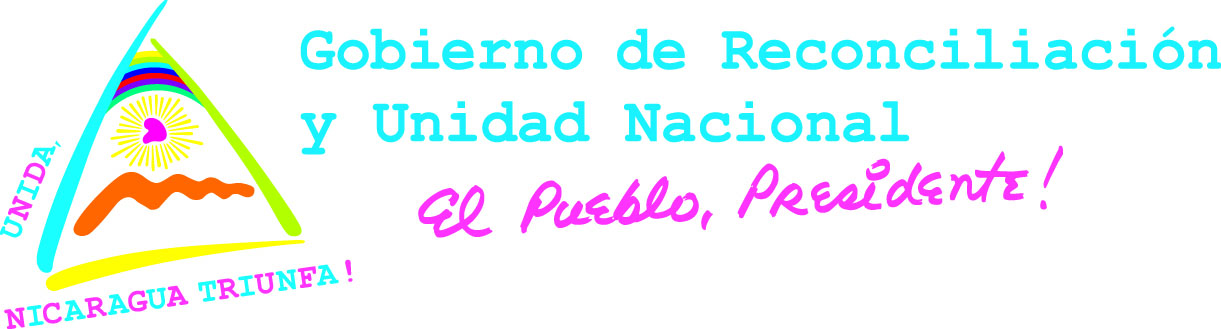 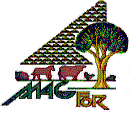 Antecedentes...
1995
Se realizó una encuesta de Postrera/Apante de granos básicos y de ganado.
Por primera vez, se recolectaron datos de la producción de café.
Se llevo a cabo la encuesta de Primera de granos básicos y ganado para 1995.
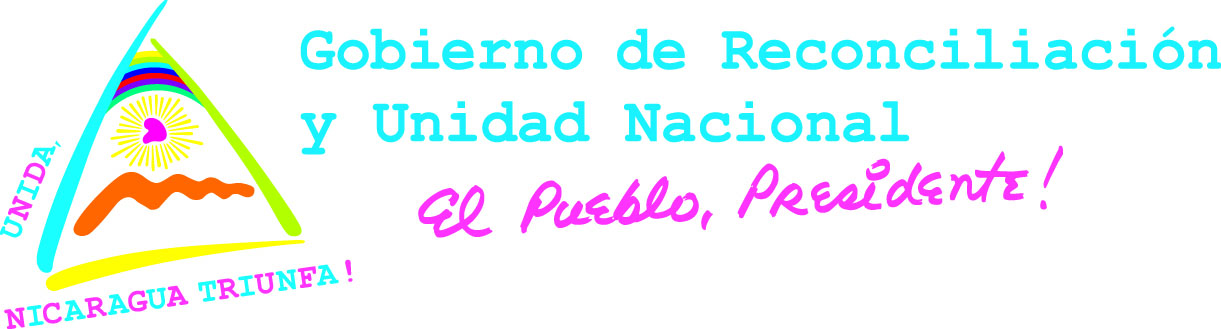 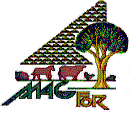 Antecedentes...
1996
USDA/NASS conduce las encuestas de:
Costos de Producción de maíz y arroz secano de la época de Primera.
Granos básicos y de ganado de Postrera y Apante.
Costos de Producción de fríjol de Postrera.
Granos básicos y de ganado de Primera
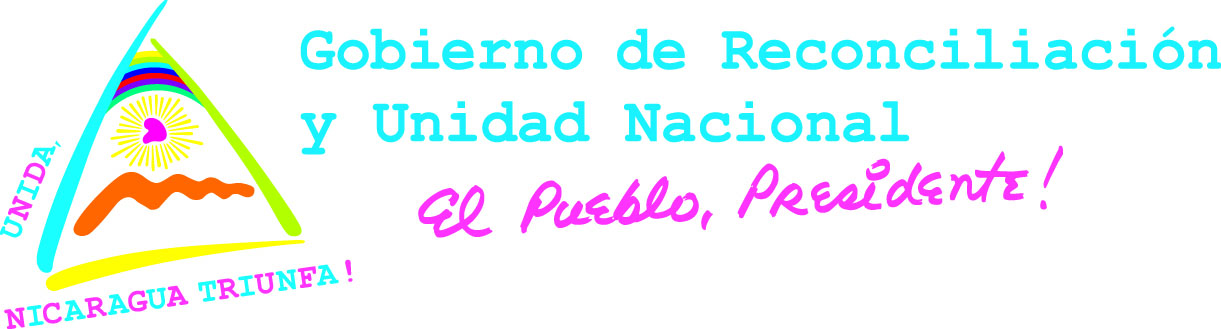 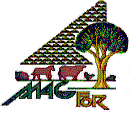 Programa de Encuestas
Se realizan dos encuestas anuales de             granos básicos y ganado.
Encuestas de costos de producción de:
		Maíz				Sorgo
		Arroz secano 		Arroz de riego
		Fríjol			Pecuario
		Café				Madera y leña
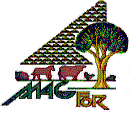 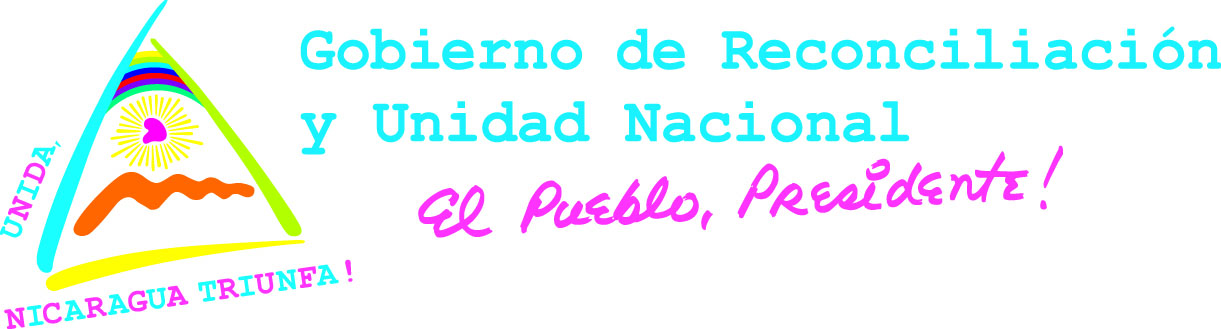 Programa de Enc...
Otras Encuestas.
 Arroz de riego, Tabaco y Banano
 Oleaginosas (ajonjolí, soya y maní)
 Hortalizas
 Leche
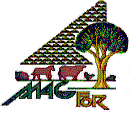 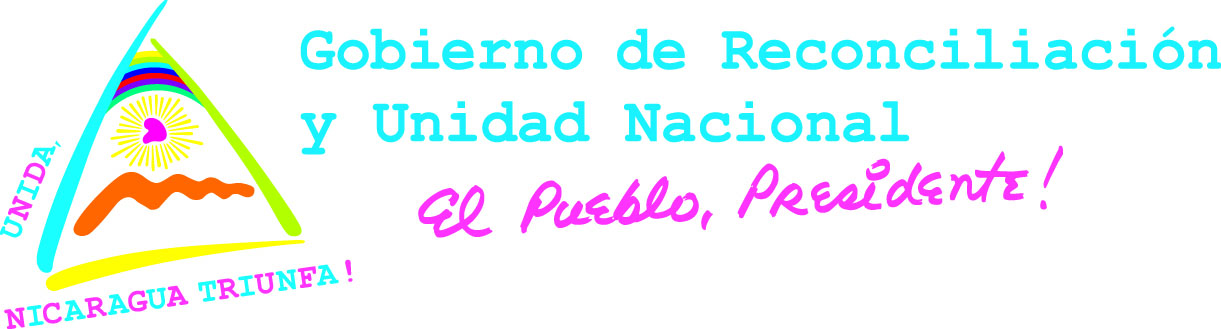 Metodologías de Levantamiento de Encuestas
Se aplican con dos Metodologías
1.- Metodología de Muestreo por Puntos
2.- Metodología de Muestreo con múltiples marcos
     - Marco de área (fotografías aéreas)
     - Marco de lista
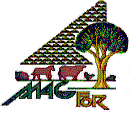 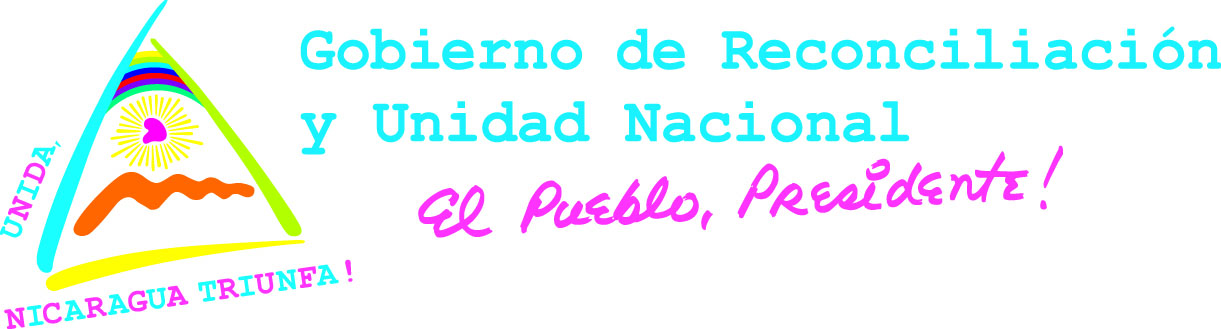 Metodología Muestreo por Puntos
Objetivo
	-  Proveer la estimación de granos básicos 
	  a nivel de departamentos en siete 
         regiones del país.

  	- Obtener  la estimación con un margen   
         de error inferior o igual al 10 % con un 	  nivel de confianza del 95 %.
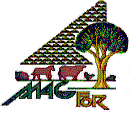 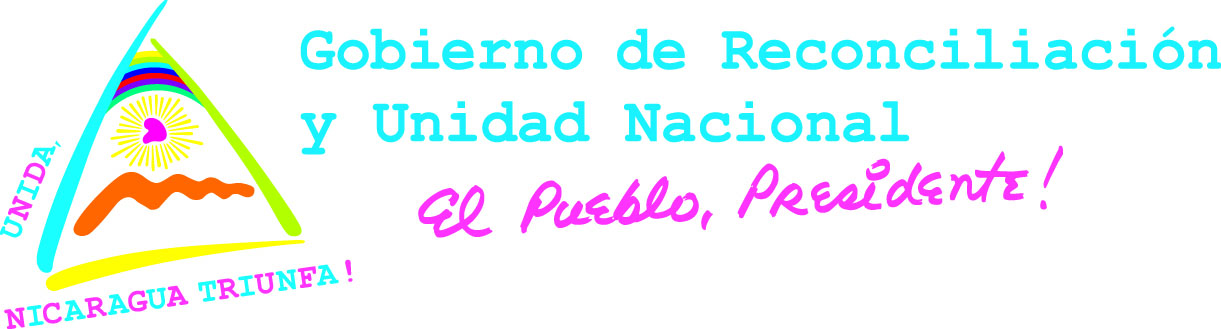 Descripción
-Se utilizan mapas topográficos  a escala 	   1:50,000 los cuales cubren toda el área de encuesta.- Estratificación o delimitación en mapas   
  de áreas según el uso de la tierra. - Toda la tierra en el área de estudio se      
   ubicó en seis estratos.
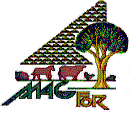 Definición de Estratos
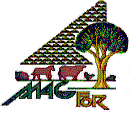 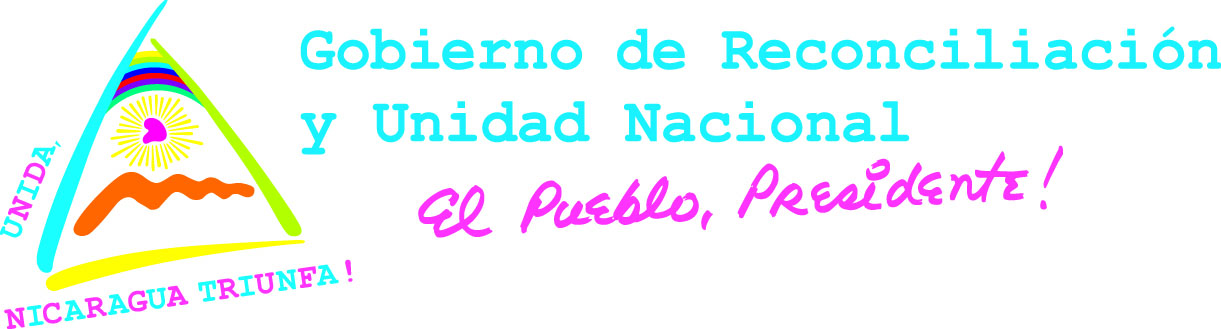 -  No se incluyen Ciudades, áreas urbanas  y  	   tierras no agrícolas.		-  Tamaño de la encuesta,  5600 puntos para 		    las siete regiones  (ver cuadro)	-  La selección de la muestra se efectúa	    normalmente utilizando cuadriculas y tablas 	  	   de número aleatorio.
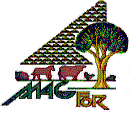 -  El número de puntos asignados 	   es proporcional al tamaño del bloque.	-  La probabilidad de selección es el tamaño	   de la finca en la muestra, debido al terreno en 	   el estrato del departamento. 	-  Probabilidad de selección es proporcional al 	   	   tamaño de la finca es decir una finca que es 		    cinco veces más grande que otra,           tendrá cinco veces la probabilidad de estar en               la muestra.
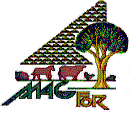 Metodología de Muestreo Marco de Área
El  Marco  de  la  muestra  de  Áreas considera que   el   territorio  nacional  se  divide  en  varios “estratos” según la intensidad del uso de la tierra, definidos  por  la  proporción  de  tierra  cultivada.
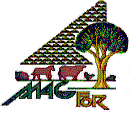 Marco de Lista
Es un complemento del marco de áreas. El marco de lista esta conformado por fincas, las que debido a la importancia de su aporte a la producción nacional tanto agrícola como pecuaria, forman parte del listado de fincas especiales.
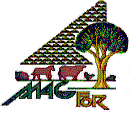 El diseño consiste en una muestra replicada, con dos etapas de selección:
- Primera   etapa:  Selección  aleatoria  de Unidades Primarias  de Muestreo (UPM),  para  cada  réplica.

 - Segunda etapa: Selección de “segmentos” con igual  probabilidad  dentro de las UPM seleccionadas.
Imágenes Landsat TM – Paths en Nicaragua
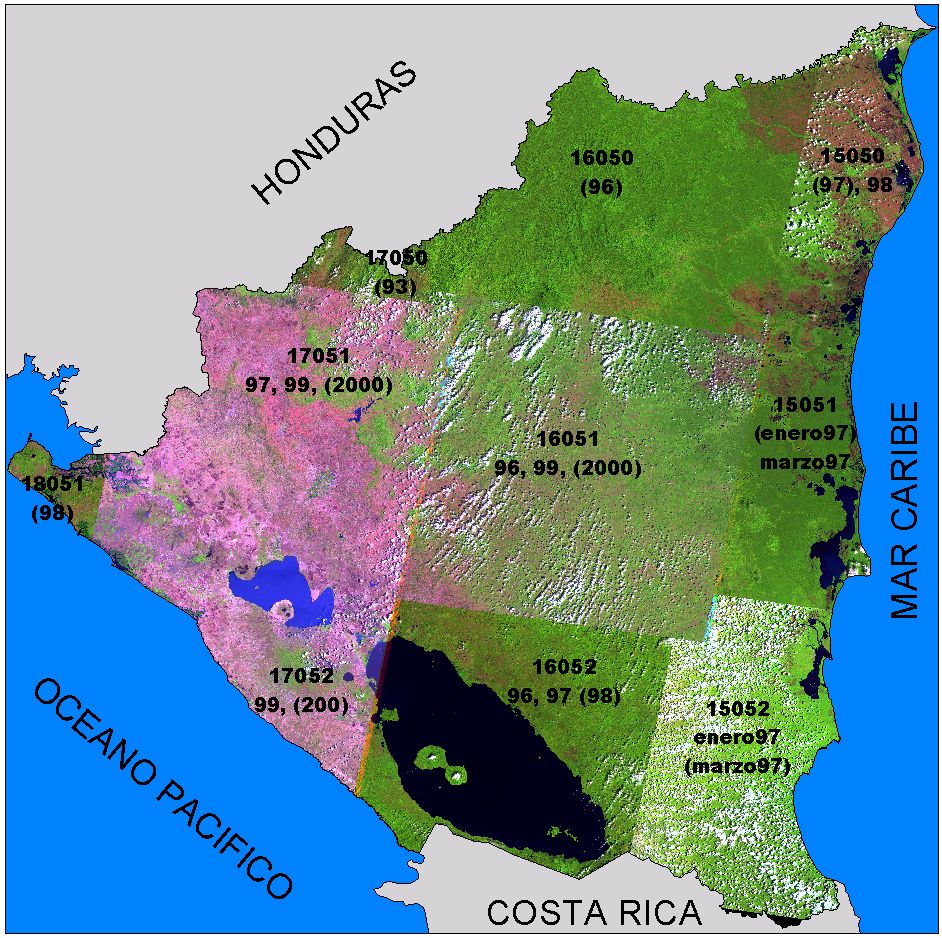 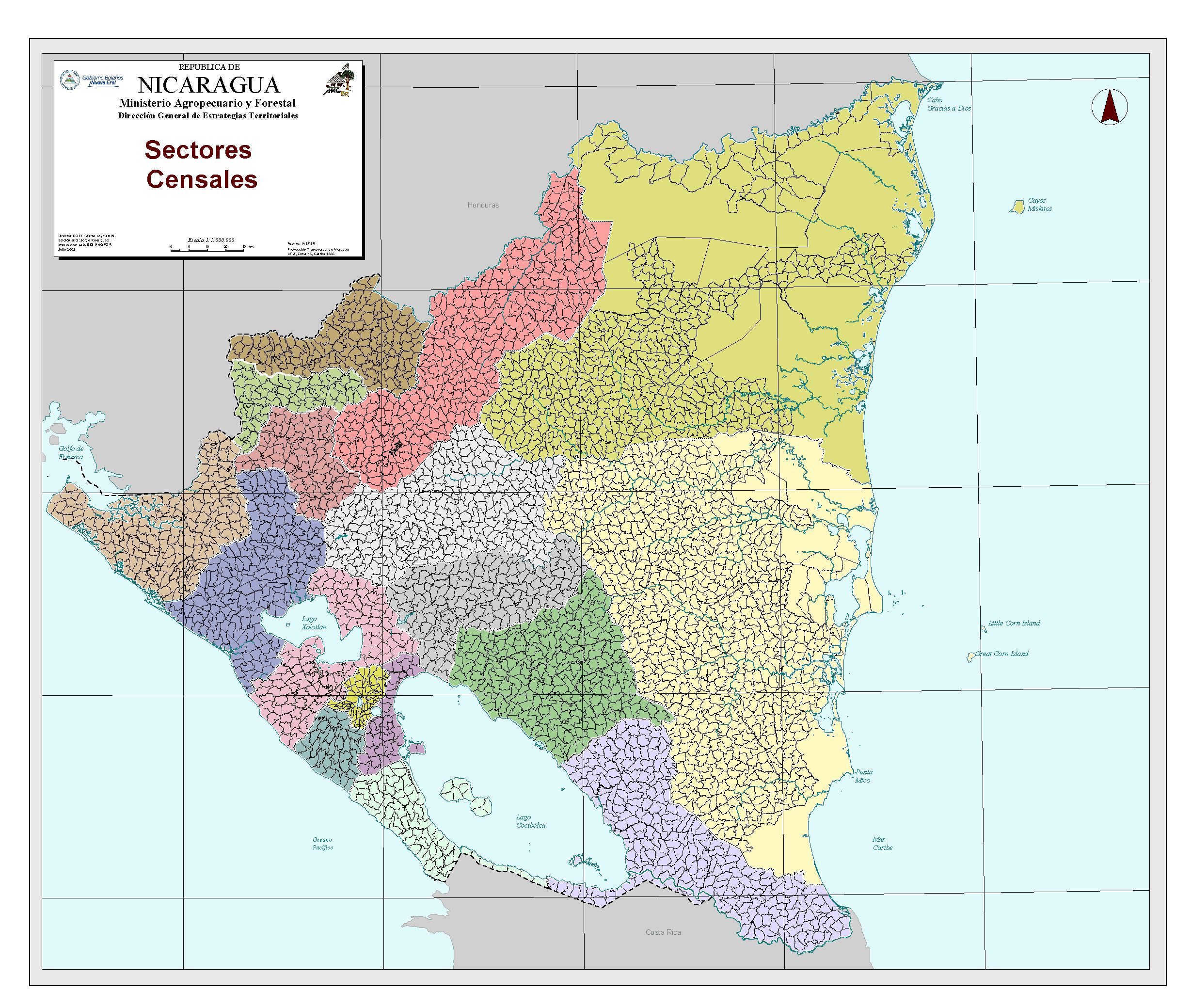 Aprox. 4,000 sectores
Promedio de 25 Km2
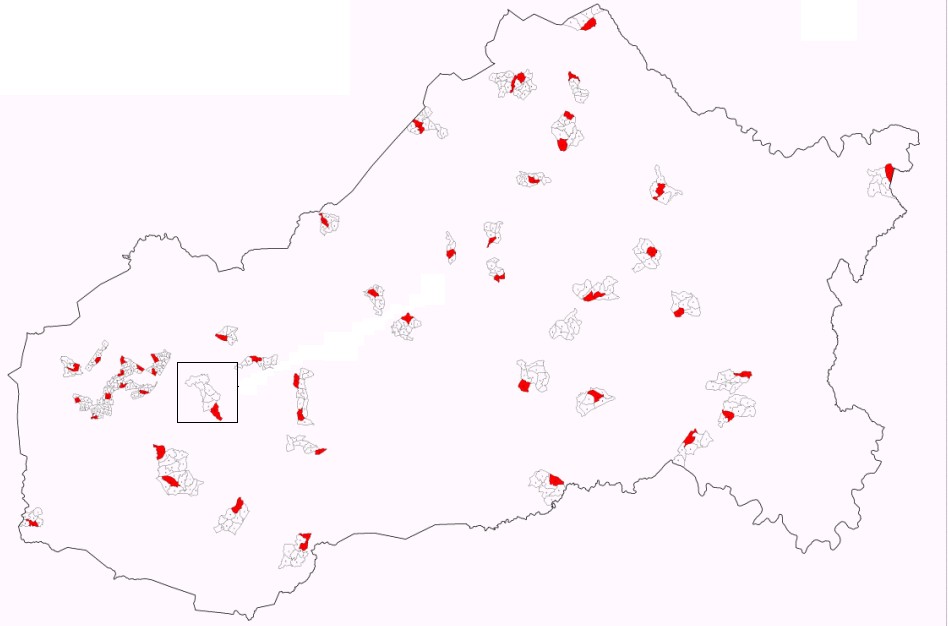 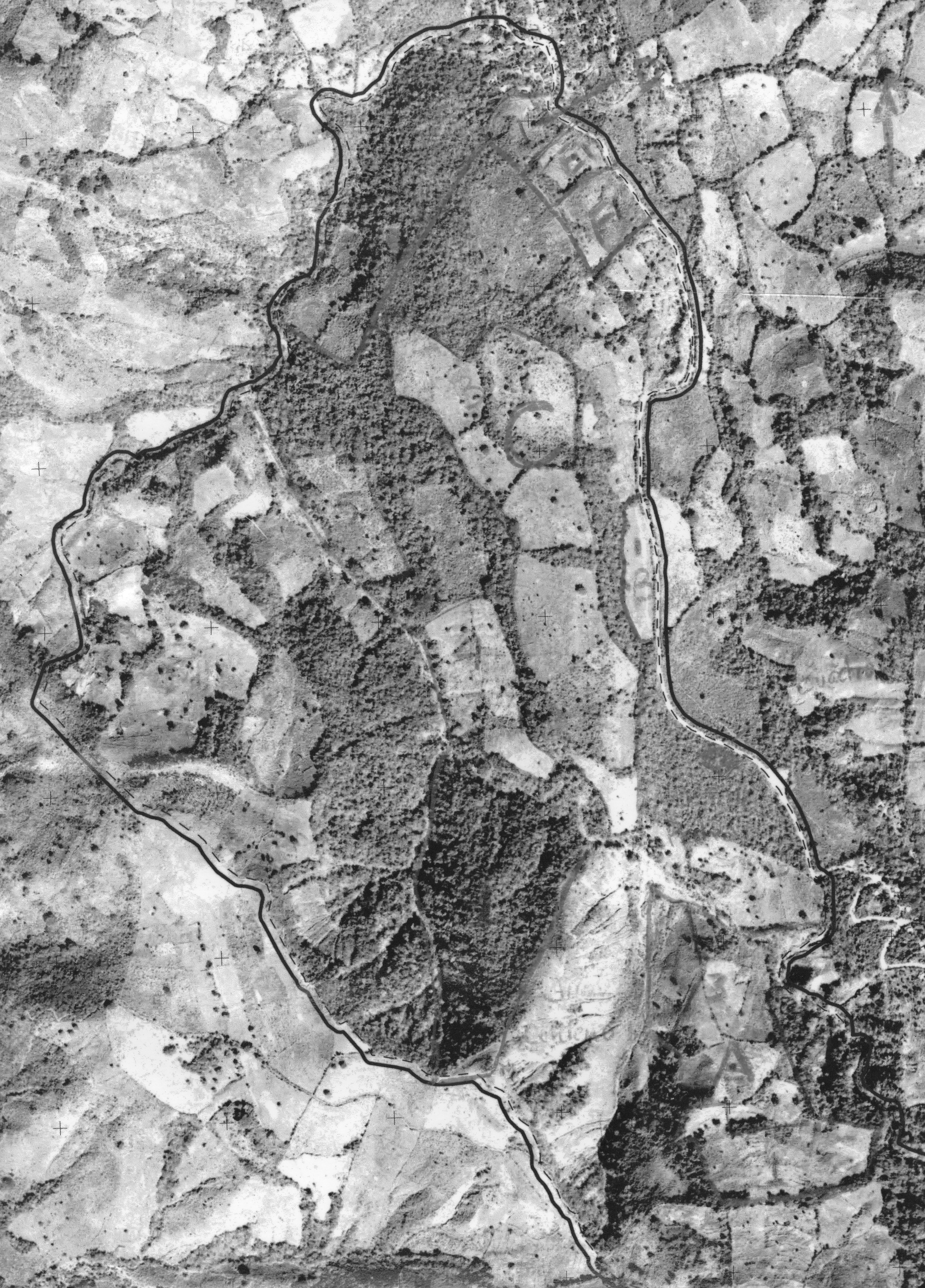 UPM 40-30-3-441-005
Estrato 3 Entre 20% - 59% de área cultivada
Fotografía Aérea 1996
Delimitación de Fincas y Campos dentro del segmento
Estrato 3 Entre 20% - 59% de área cultivada
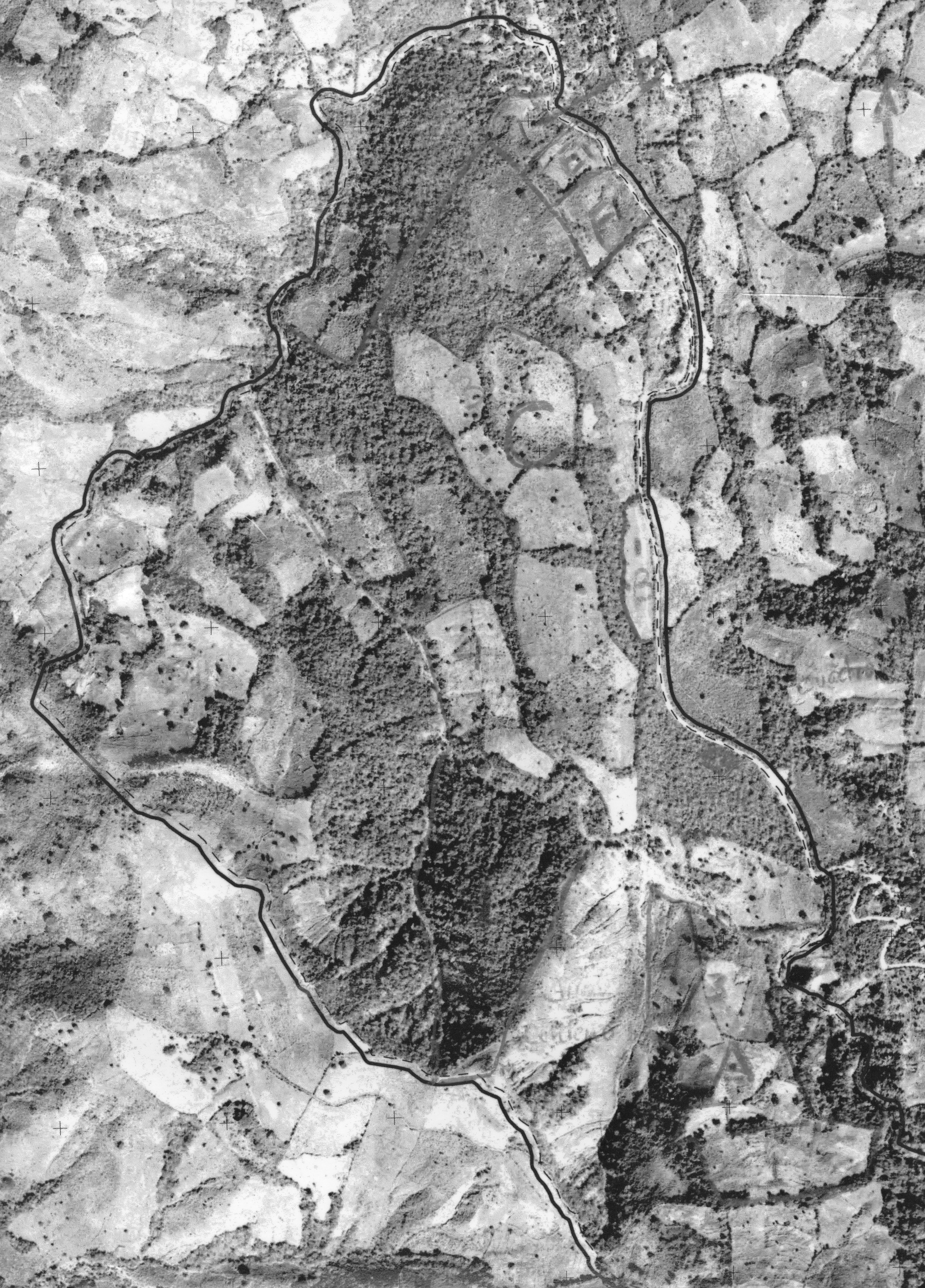 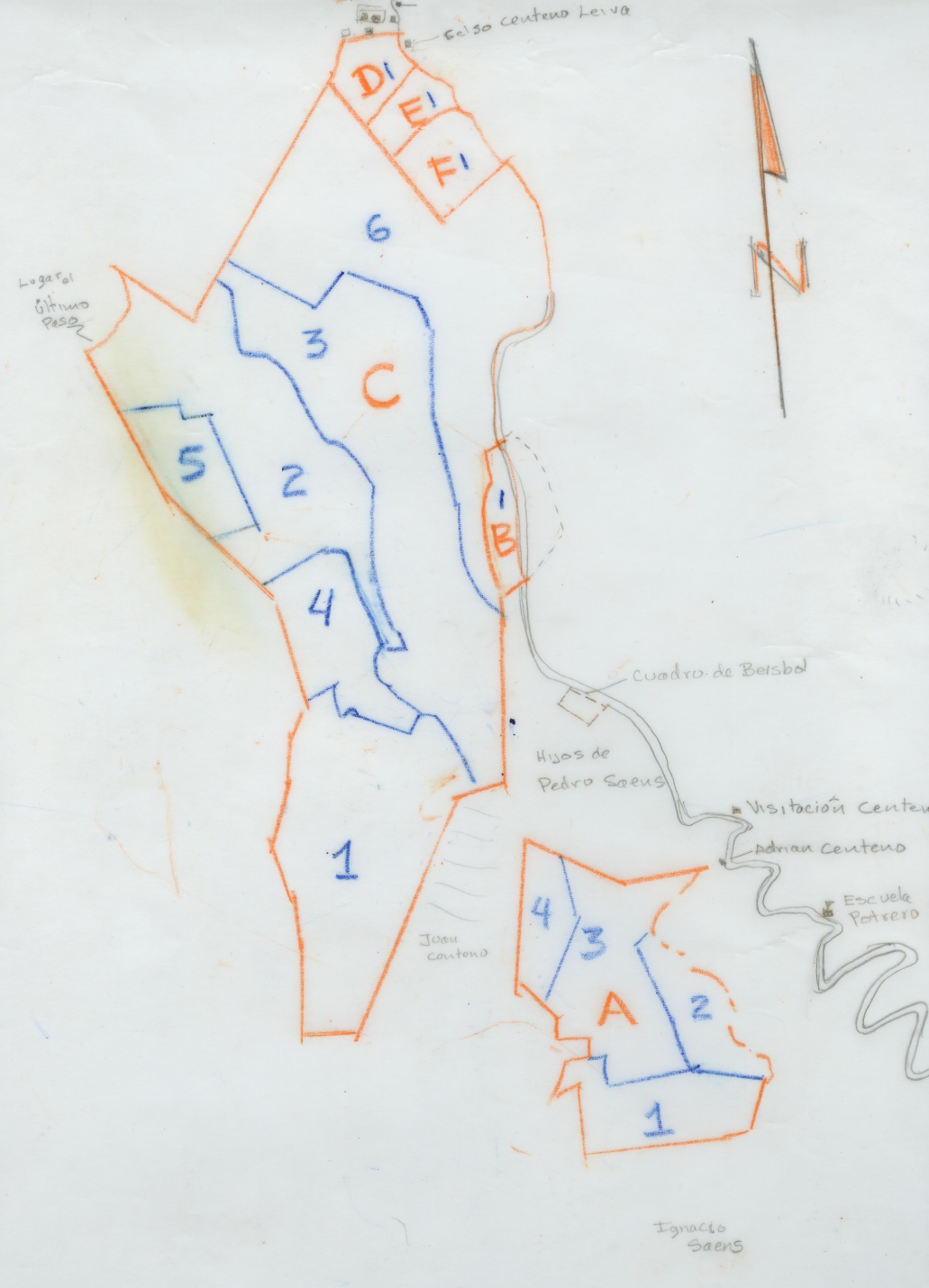 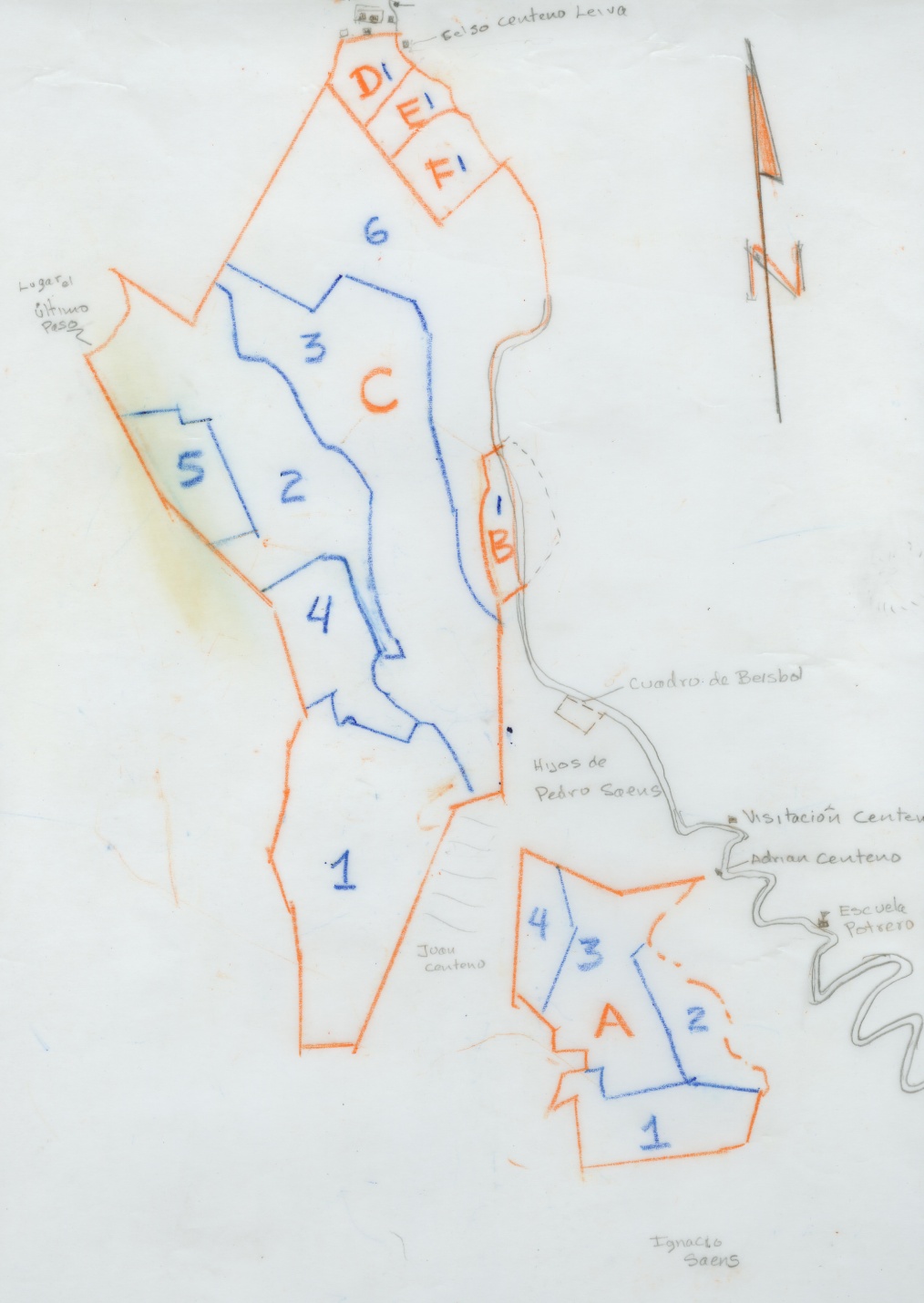 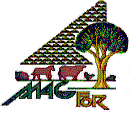 Censos Agropecuarios:-En 1963 se realizó el primer Censo Nacional Agropecuario en Nicaragua.-En 1971(8 años después) se levantó el segundo, pero toda esta información se perdió con el terremoto del 23 de diciembre de 1972.-Transcurrieron 30 años y en el 2001 se realizó el III CENAGRO.-Pasaron 10 años y actualmente del 15 de mayo al 30 de junio del año 2011 se realiza el trabajo de campo del IV CENAGRO. Se proyecta el próximo para dentro de 6 años aproximadamente.
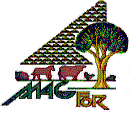 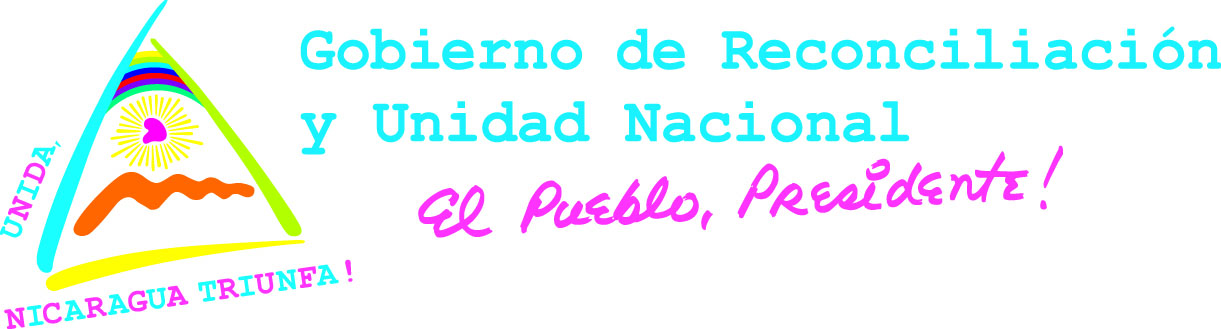 Censos de Población y Viviendas
-Al igual que el Censo Nacional Agropecuario, el Censo de Población y Vivienda es realizado por el Instituto Nacional de Información y Desarrollo (INIDE). Este está programado a realizarse cada 10 años; el último se levantó en el año 2,005.
Enero : Enc. de Oleaginosas(Ajonjolí, maní, soya)                      Feb	:  Enc. Arroz de Riego, Tabaco y Banano.    Marzo : Encuesta de propósitos múltiples, pero                enfocada a  la investigación de áreas,                producción y rendimientos de granos                alimenticios (postrera y apante).Abril   : Encuesta de Producción de Café.
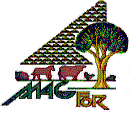 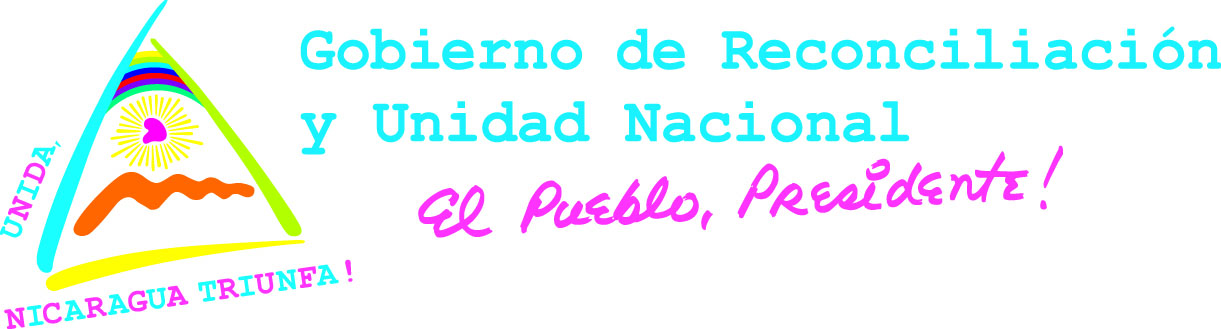 Encuestas Agropecuarias Contínuas
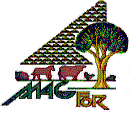 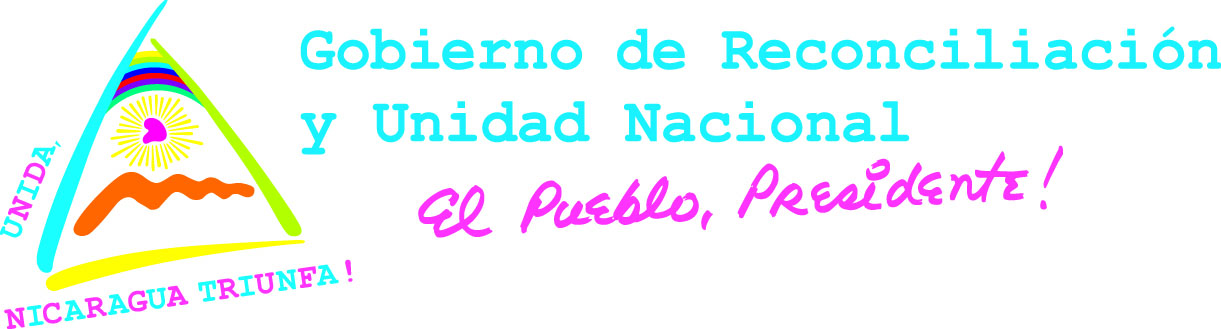 Encuestas Agropecuarias Contínuas…
Mayo: Encuestas Arroz de Riego, Tabaco  y 
           Banano.
Julio: Enc.de Ganado y Producción de Lácteos
Sept : Encuestas Arroz de Riego, Tabaco  y 
           Banano.
Oct.: Encuesta de propósitos múltiples, 
         enfocada a la investigación de áreas, 
        producción y rendimiento (primera).
Oficina Responsable del Sistema de Encuestas Agropecuarias :
Dirección de Estadísticas del Ministerio Agropecuario y
Forestal – MAGFOR
 Km. 8 ½ carretera Masaya
Teléfono: 22760392
Página Web: http://www.magfor.gob.ni
http://www.magfor.gob.ni/estadisticas/estadisticas.htm
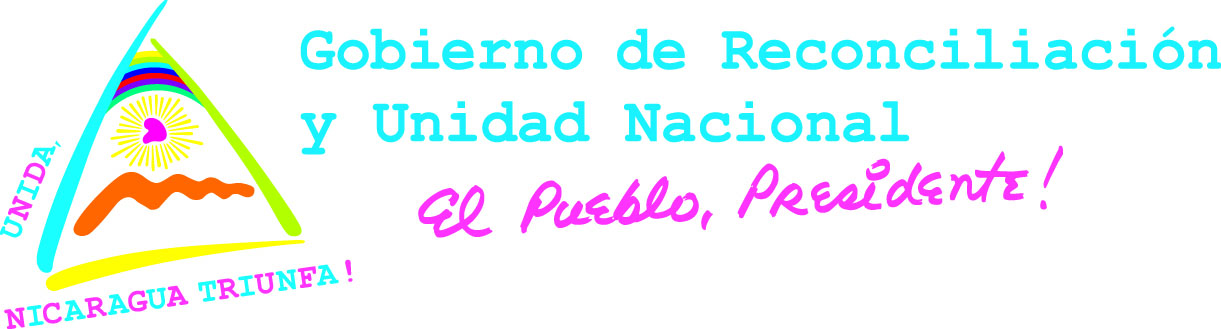 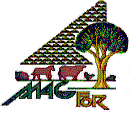 Gracias